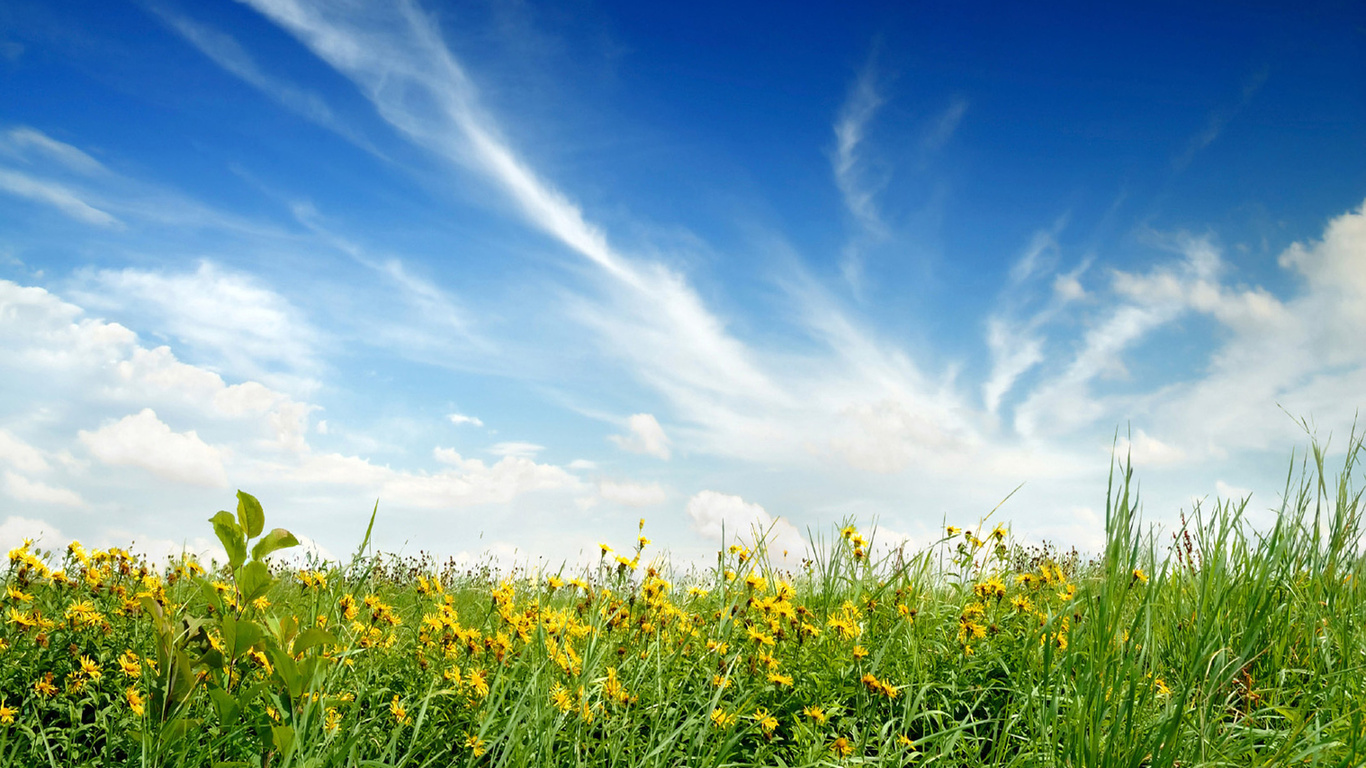 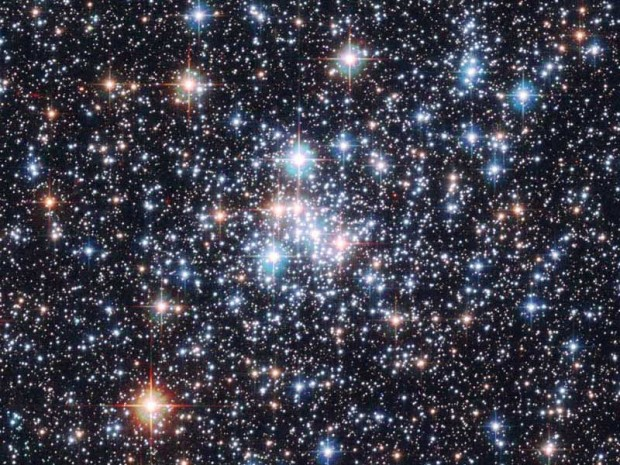 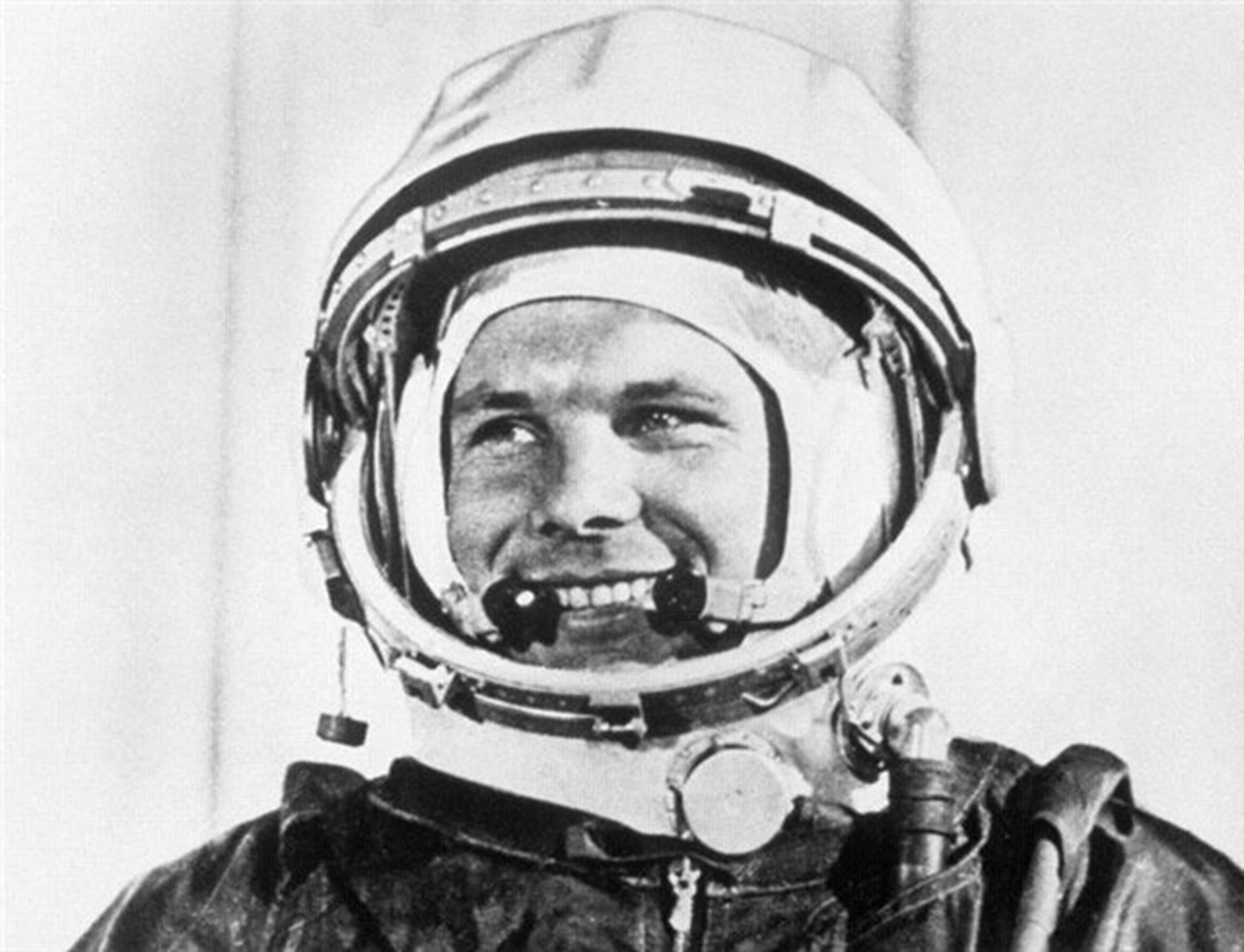 Юрий Алексеевич Гагарин
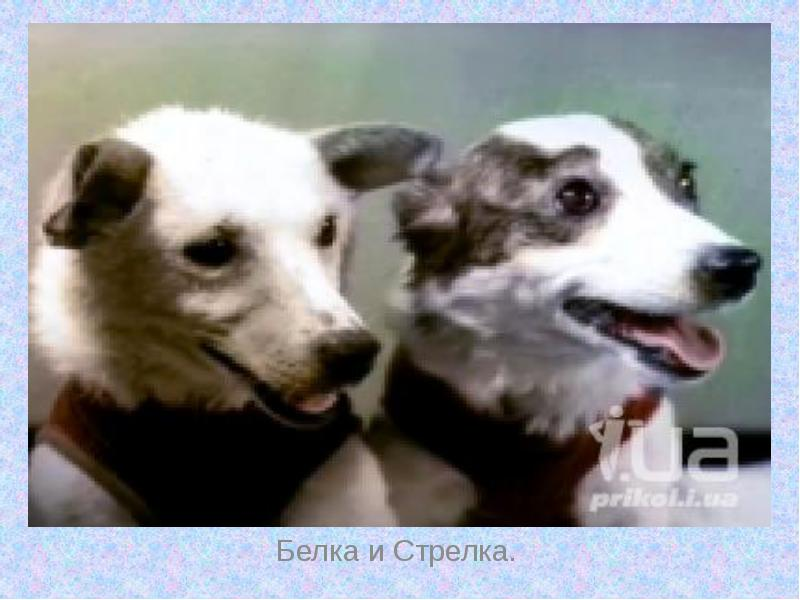 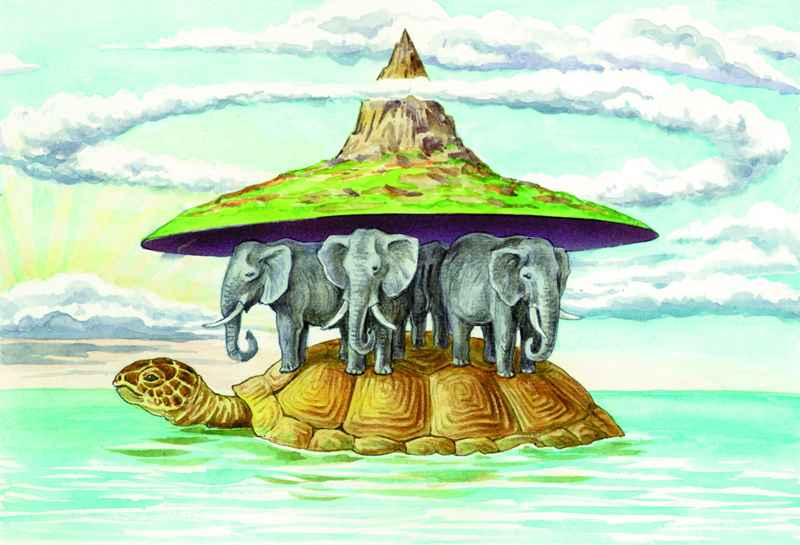 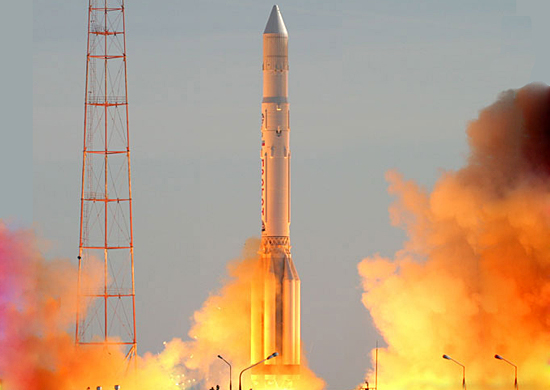 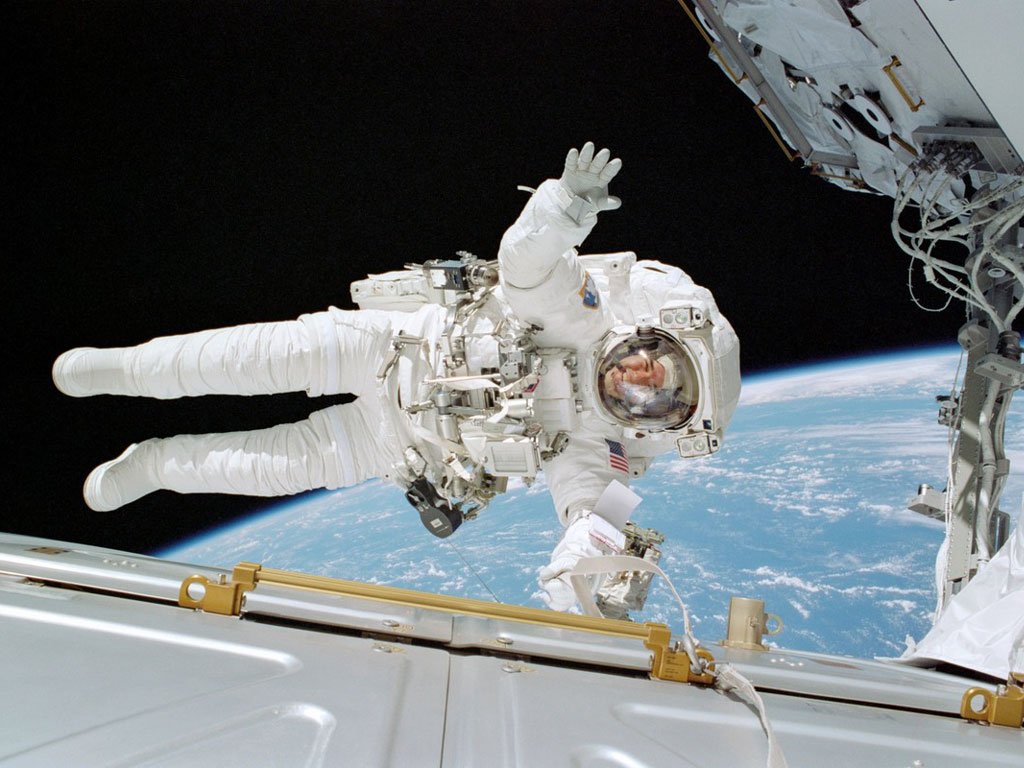 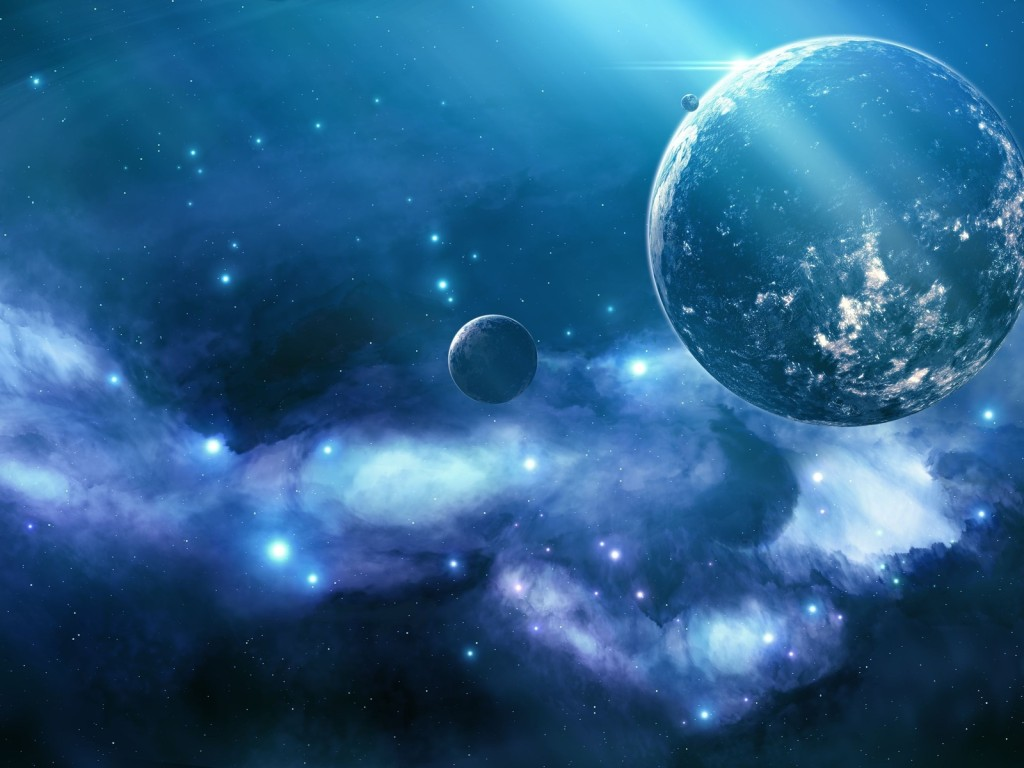 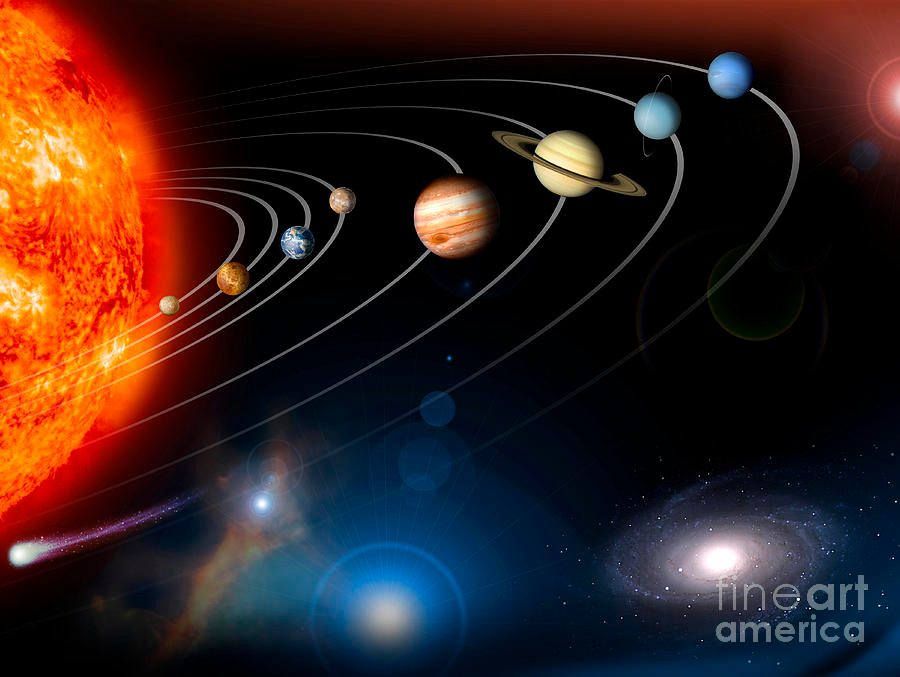 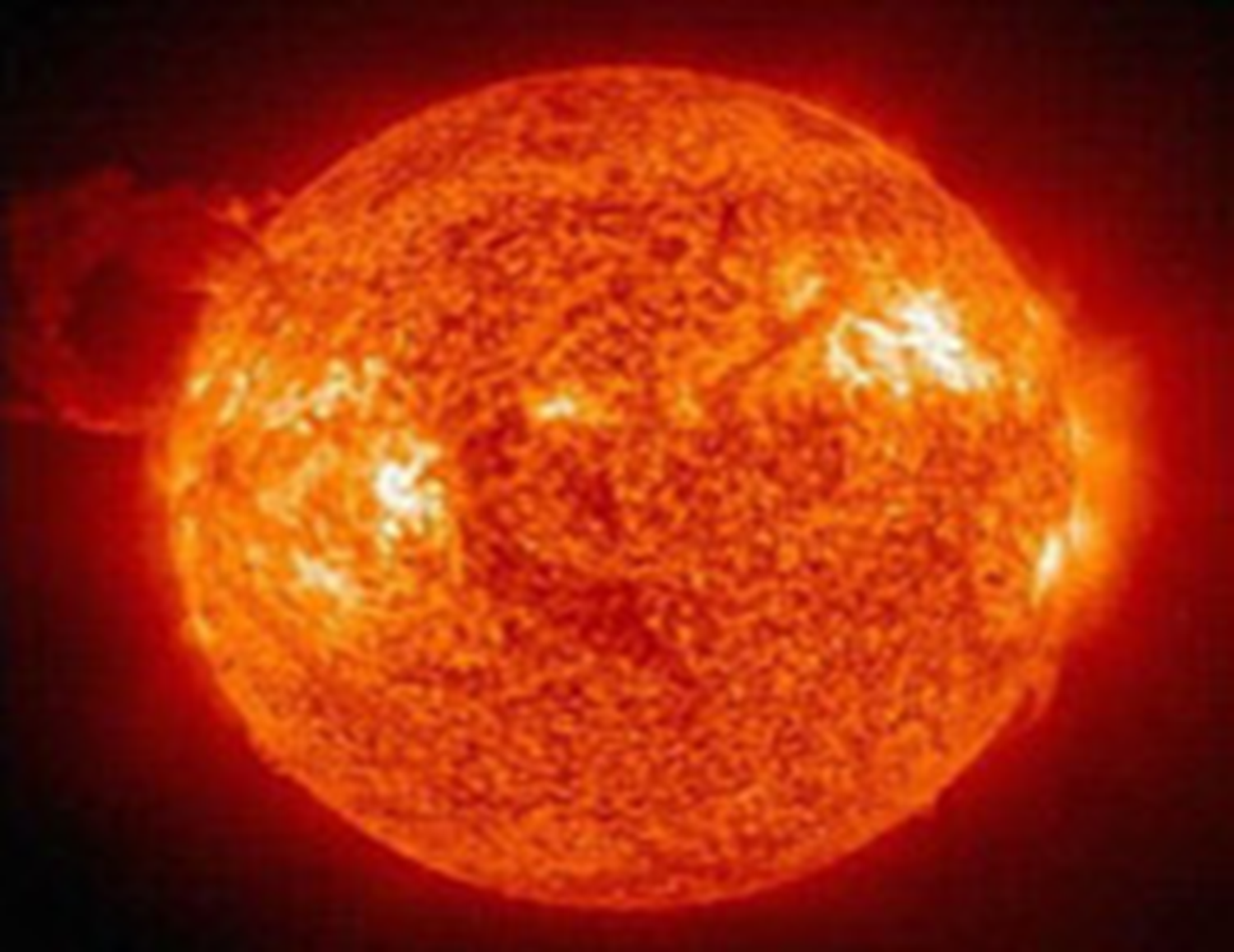 СОЛНЦЕ
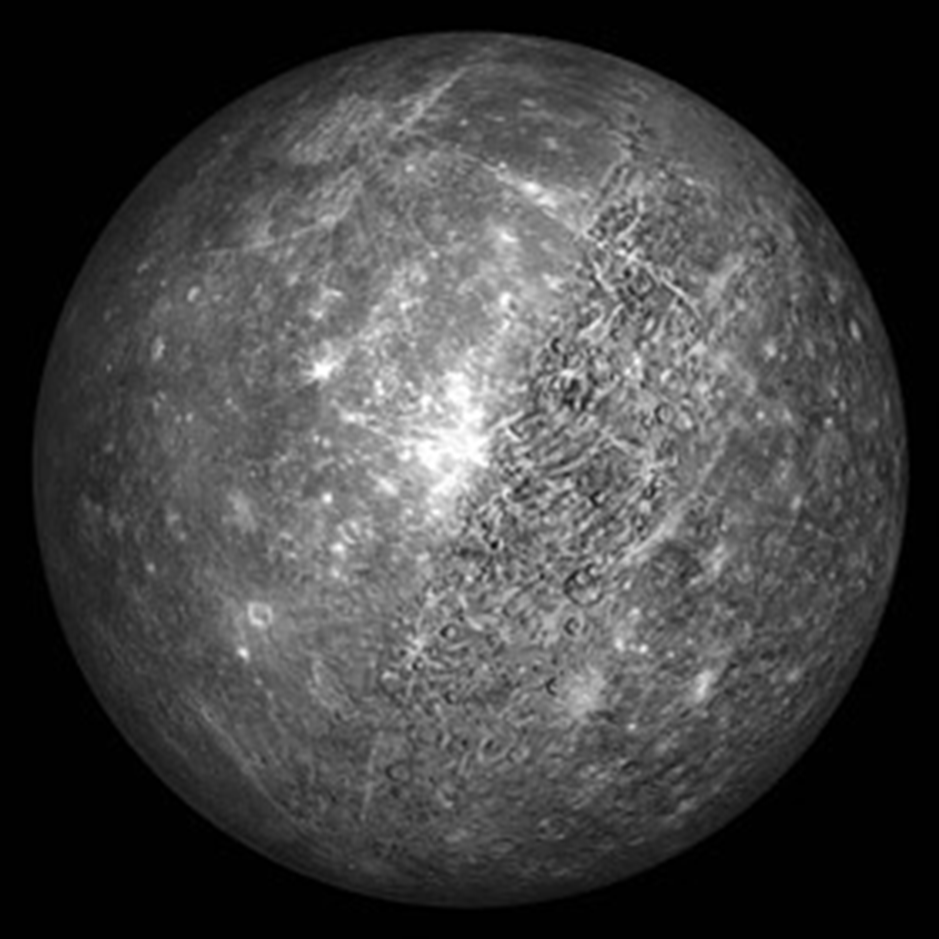 Меркурий
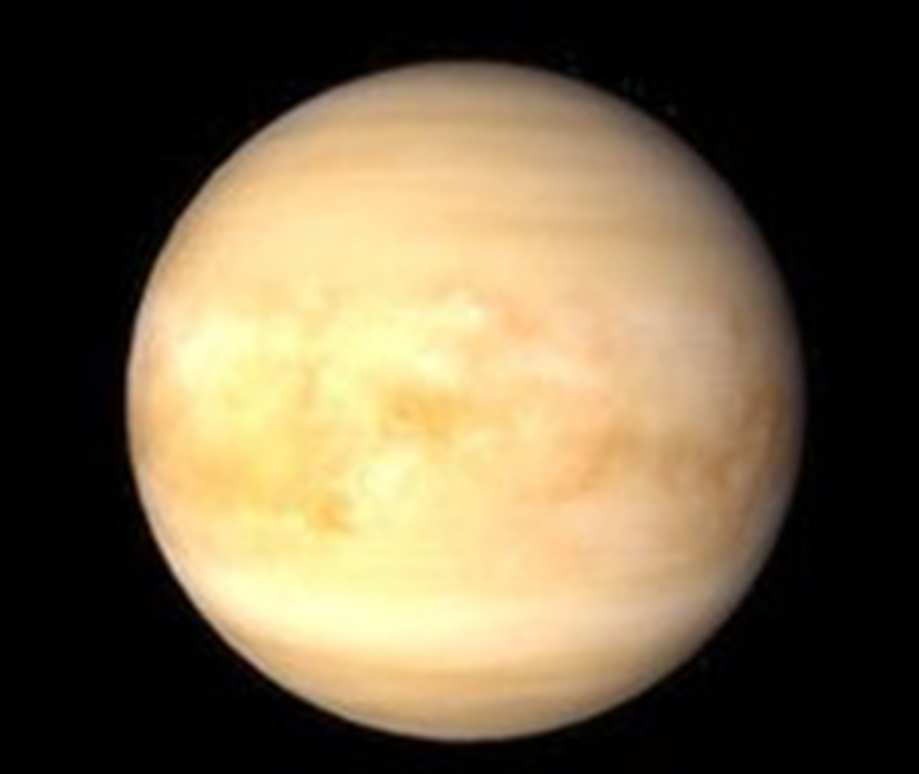 Венера
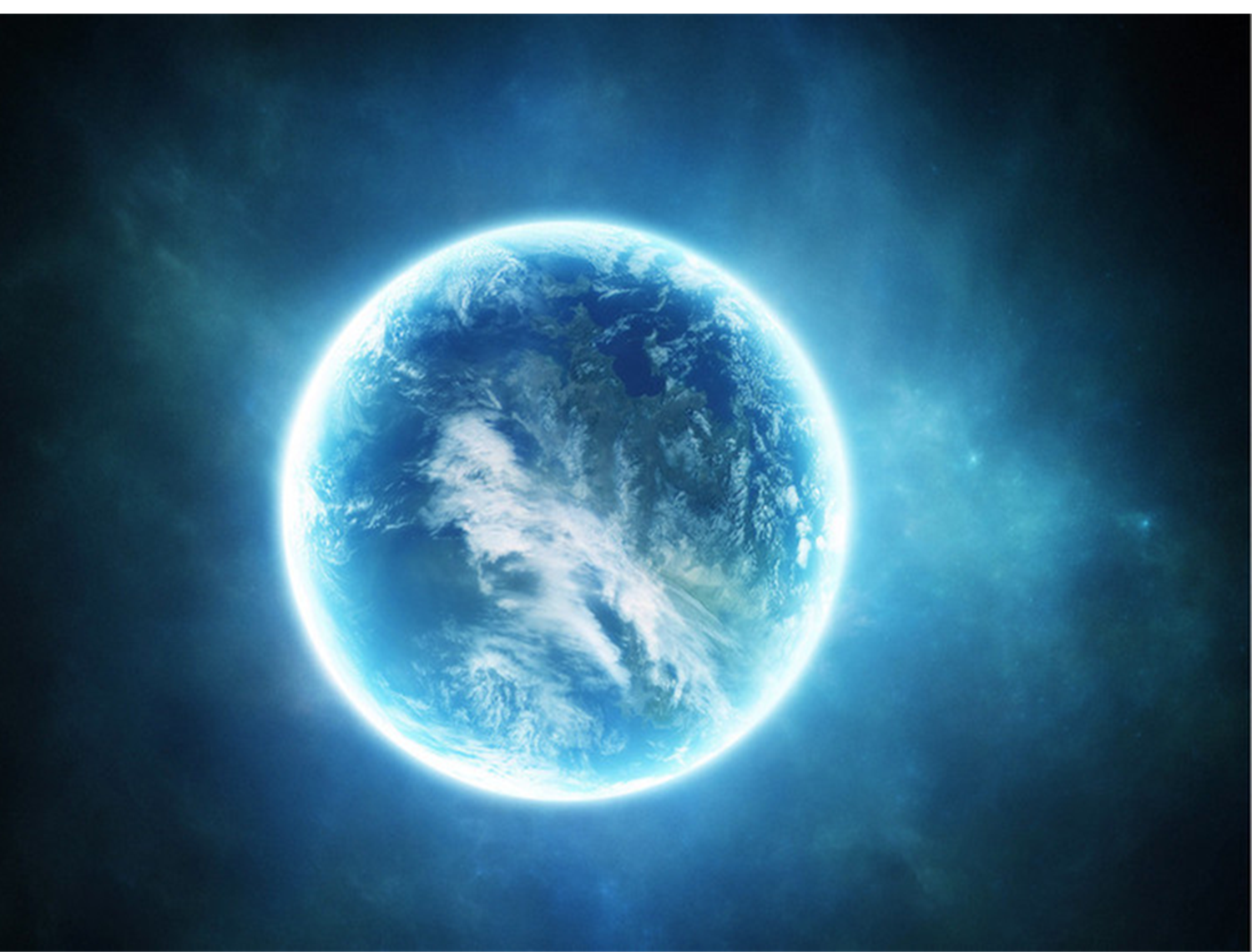 земля
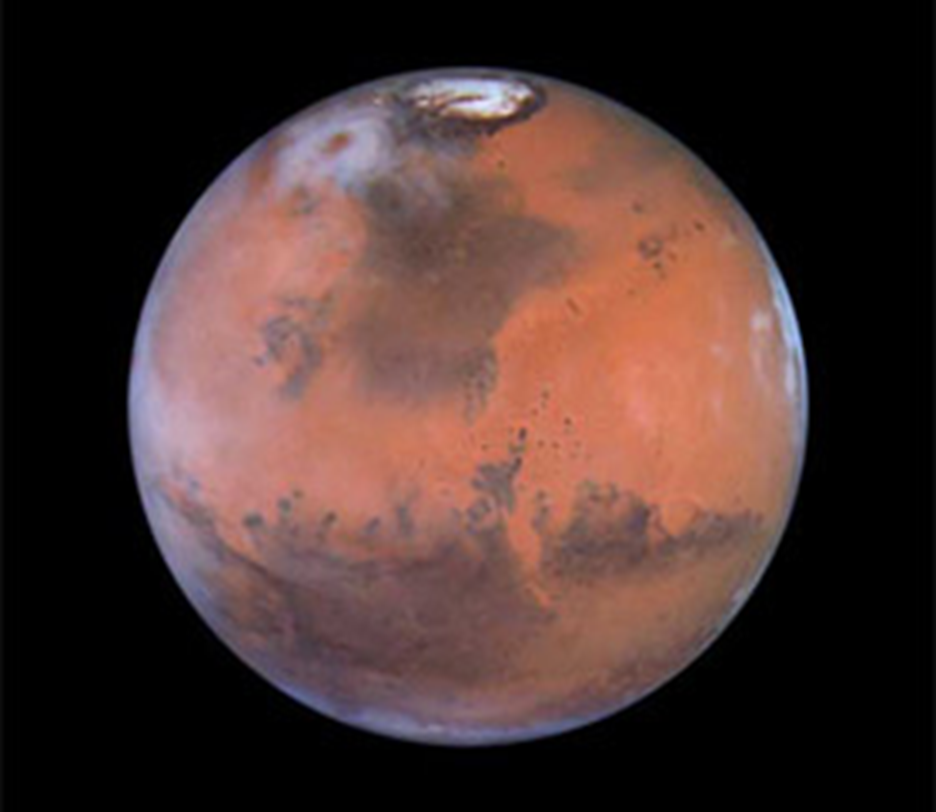 Марс
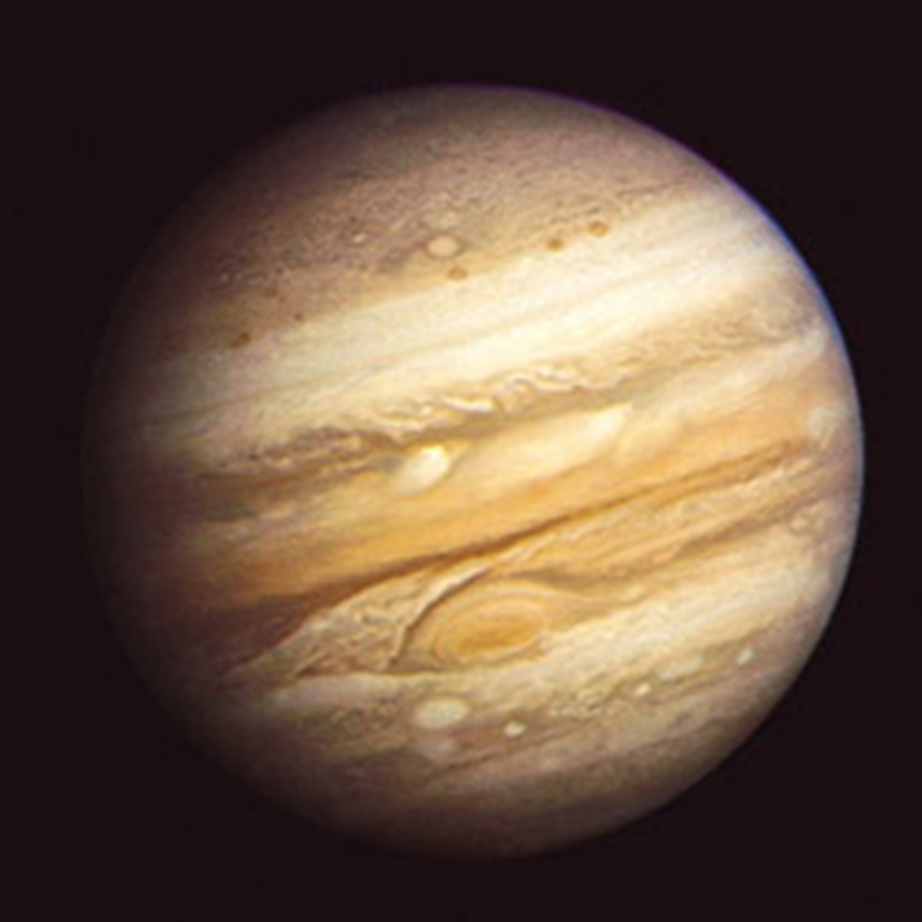 Юпитер
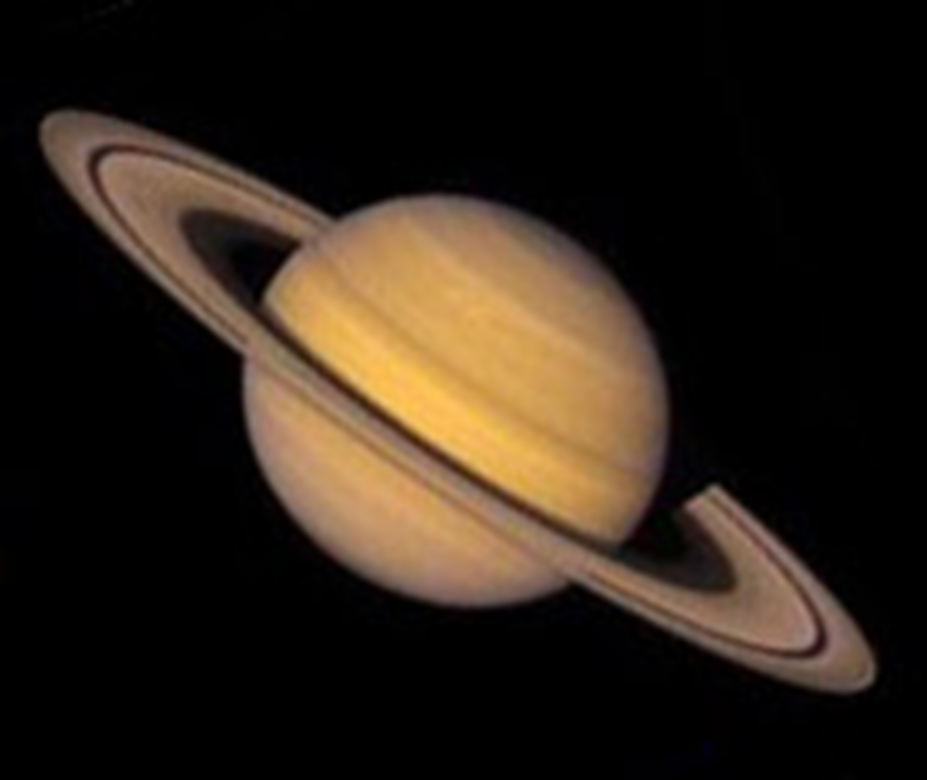 Сатурн
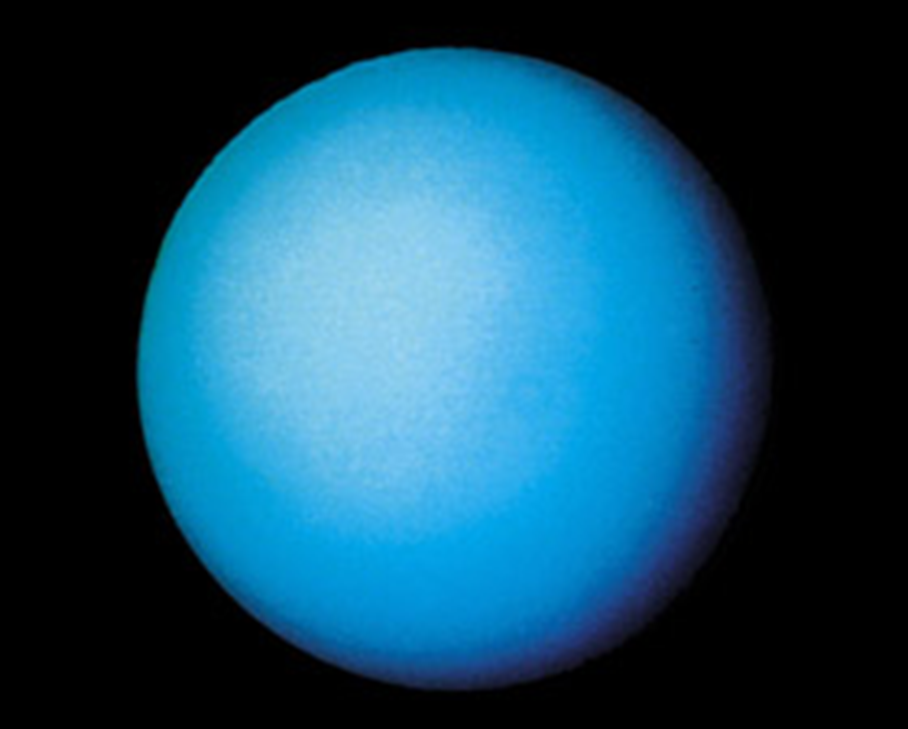 Уран
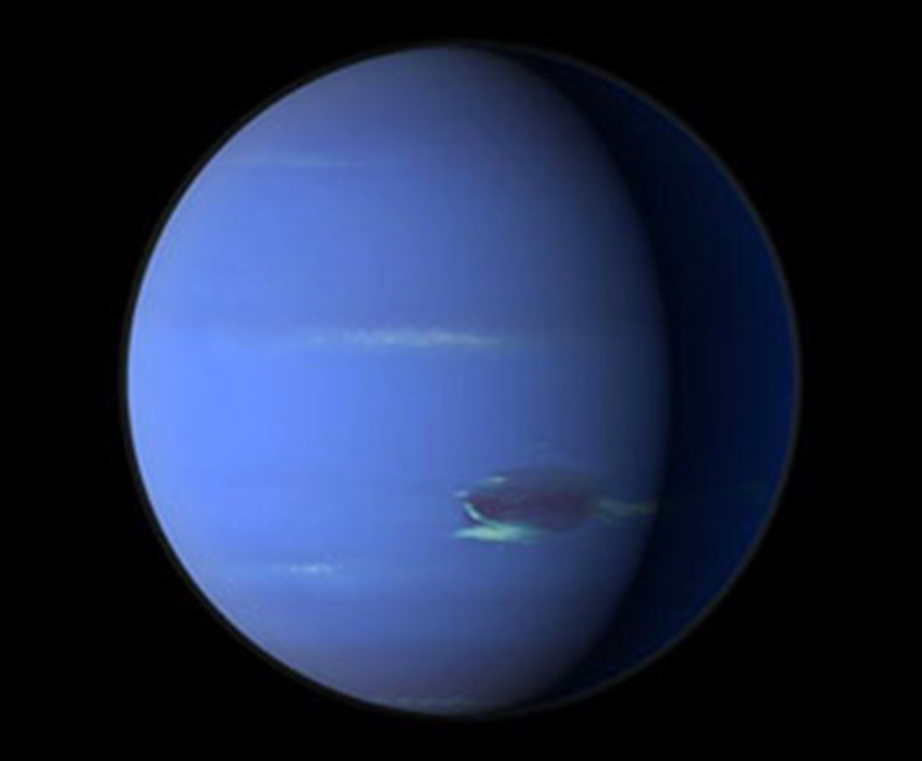 Нептун
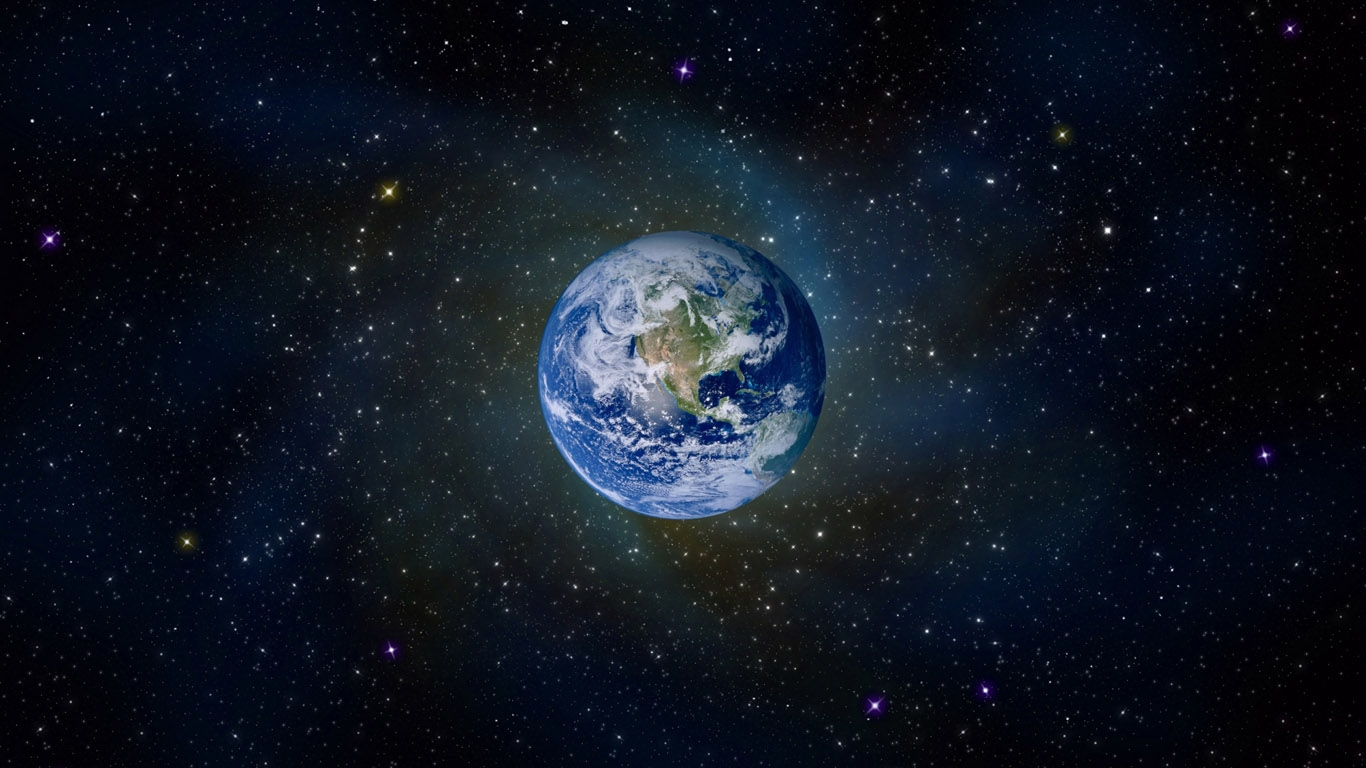